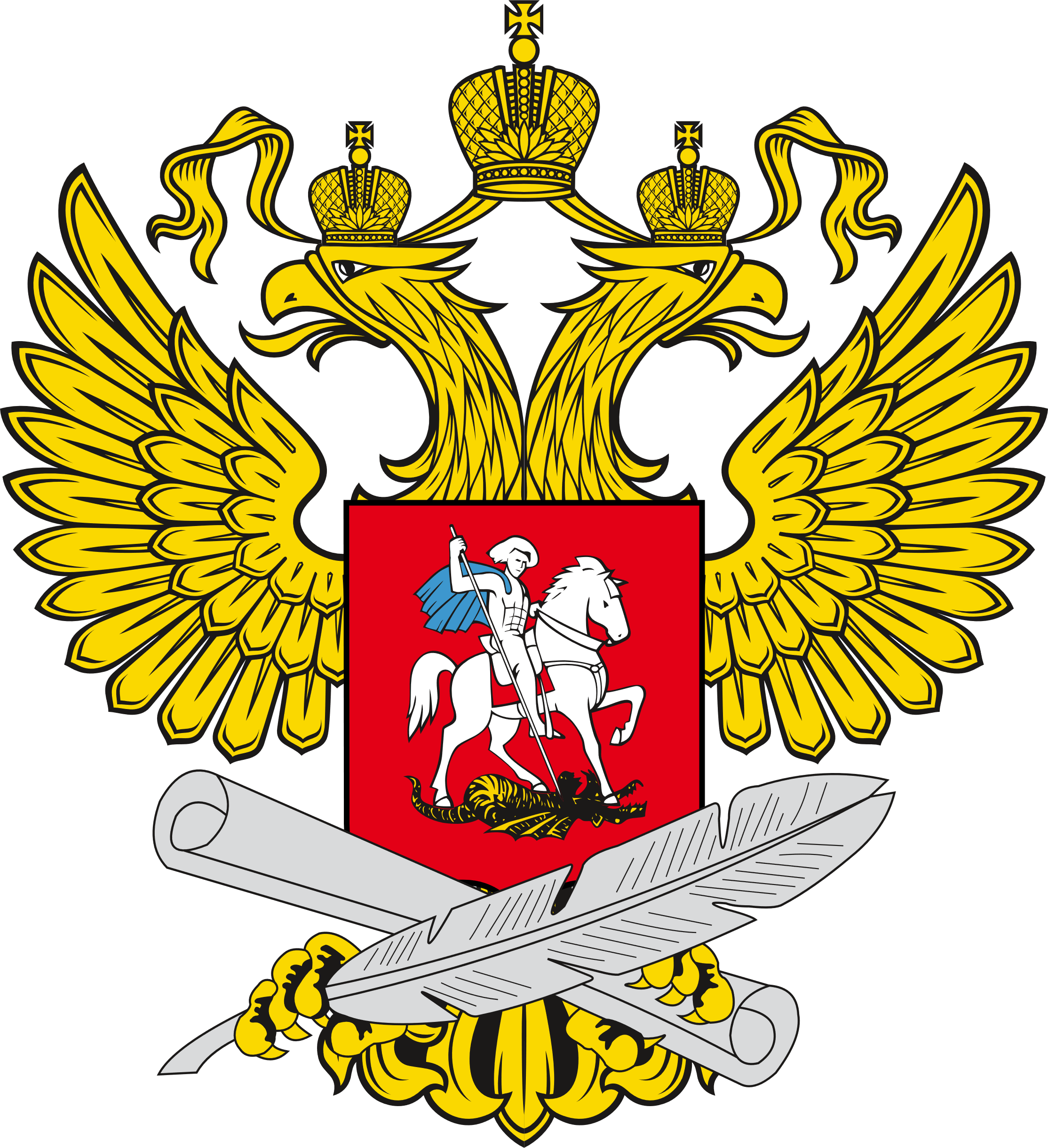 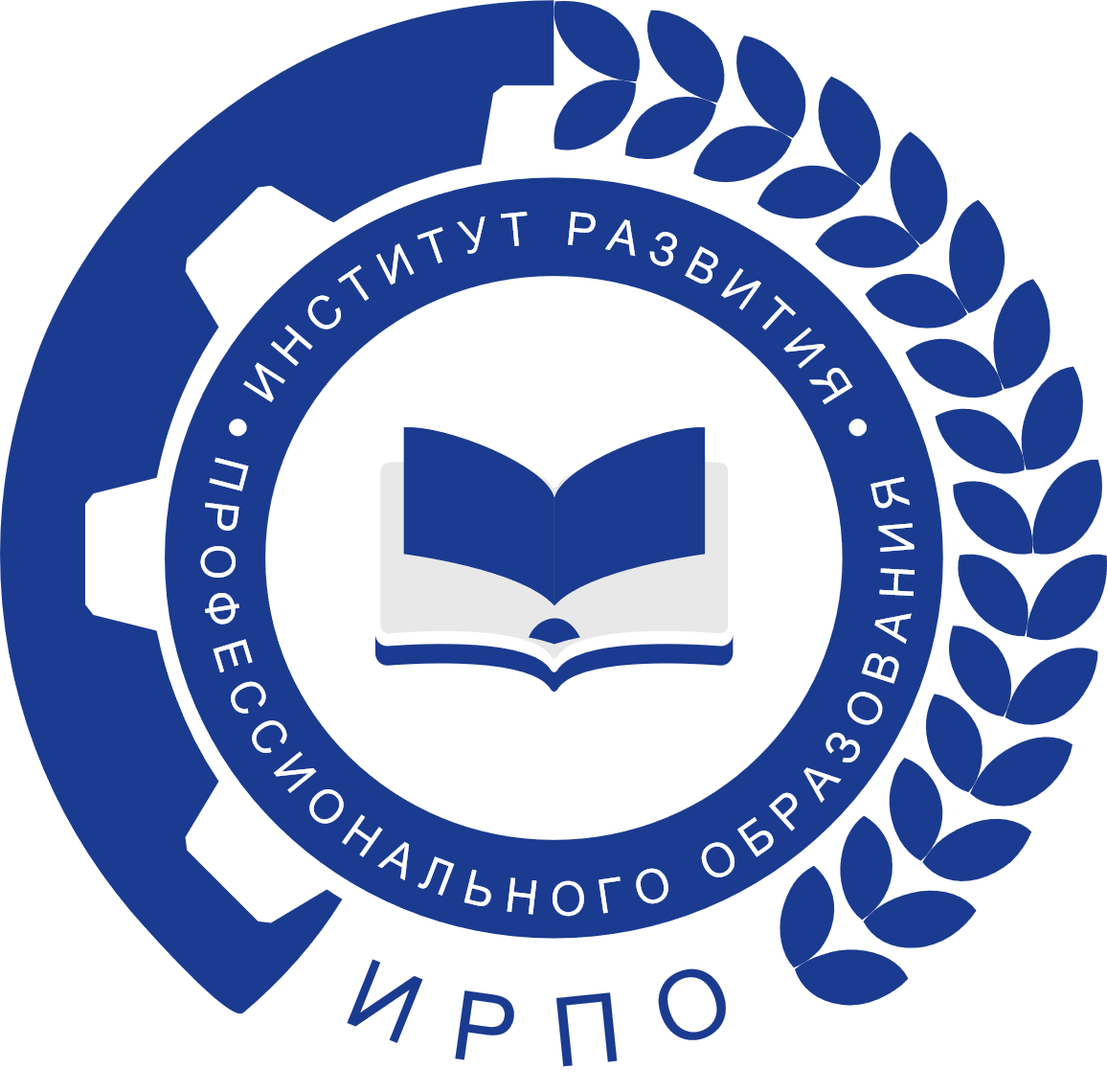 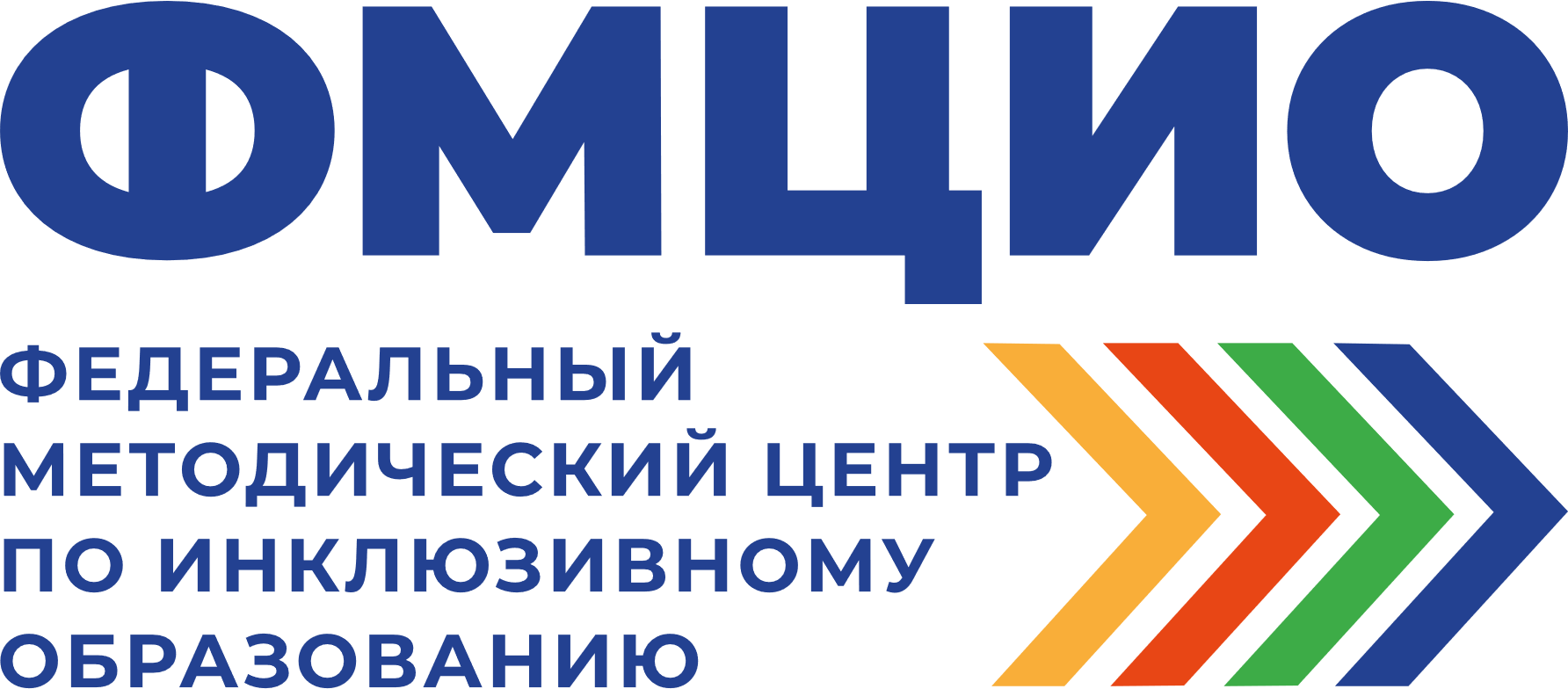 ОГБПОУ «Смоленский педагогический колледж»
Учебная мини-фирма «Полиграф и Я»
Волонтёрская работа по сопровождению обучающихся в условиях инклюзивного образования
Исполнители:
Полторацкая Н.Л. 
Веселовский К.О.
Репина Г.А.
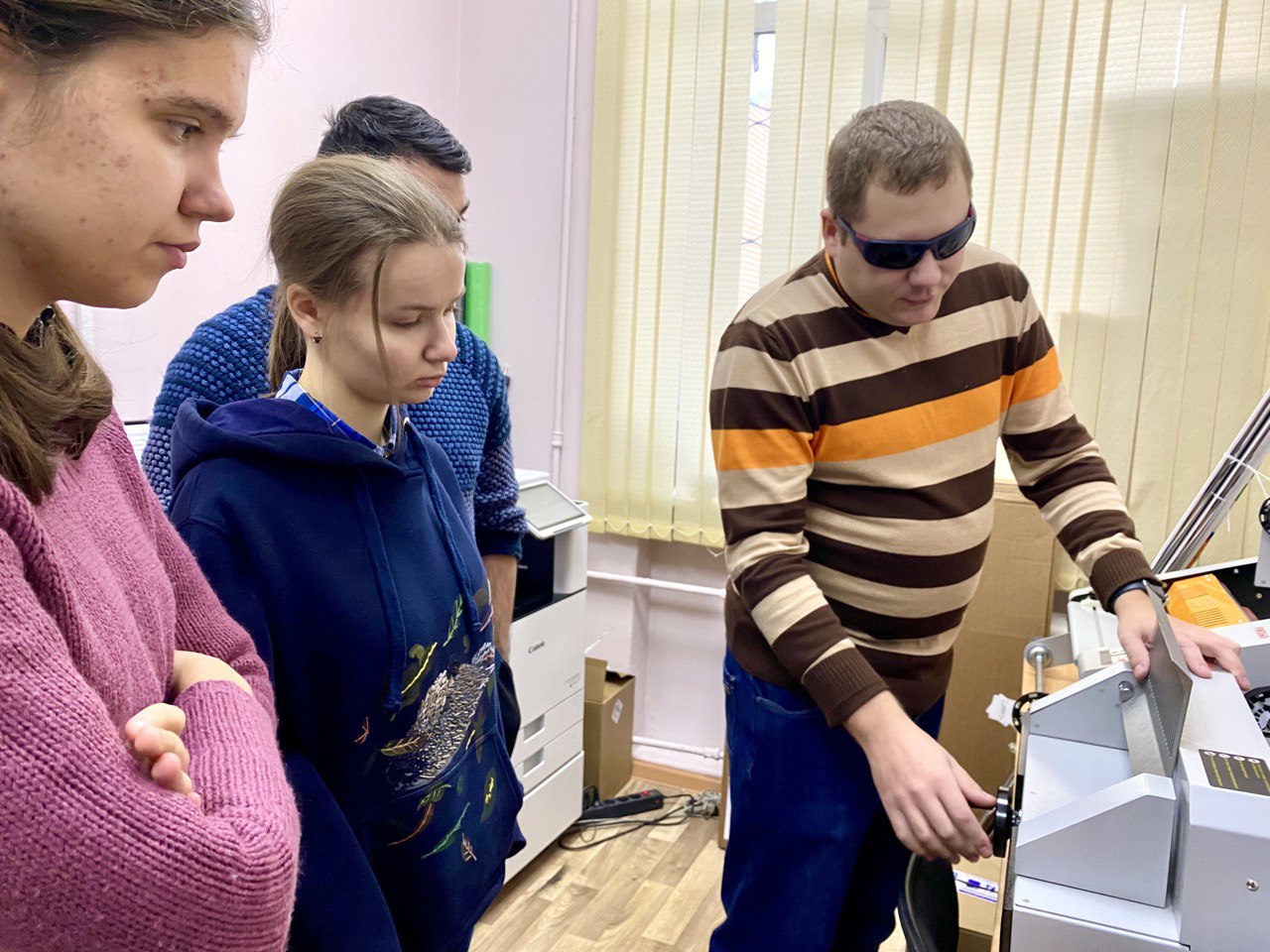 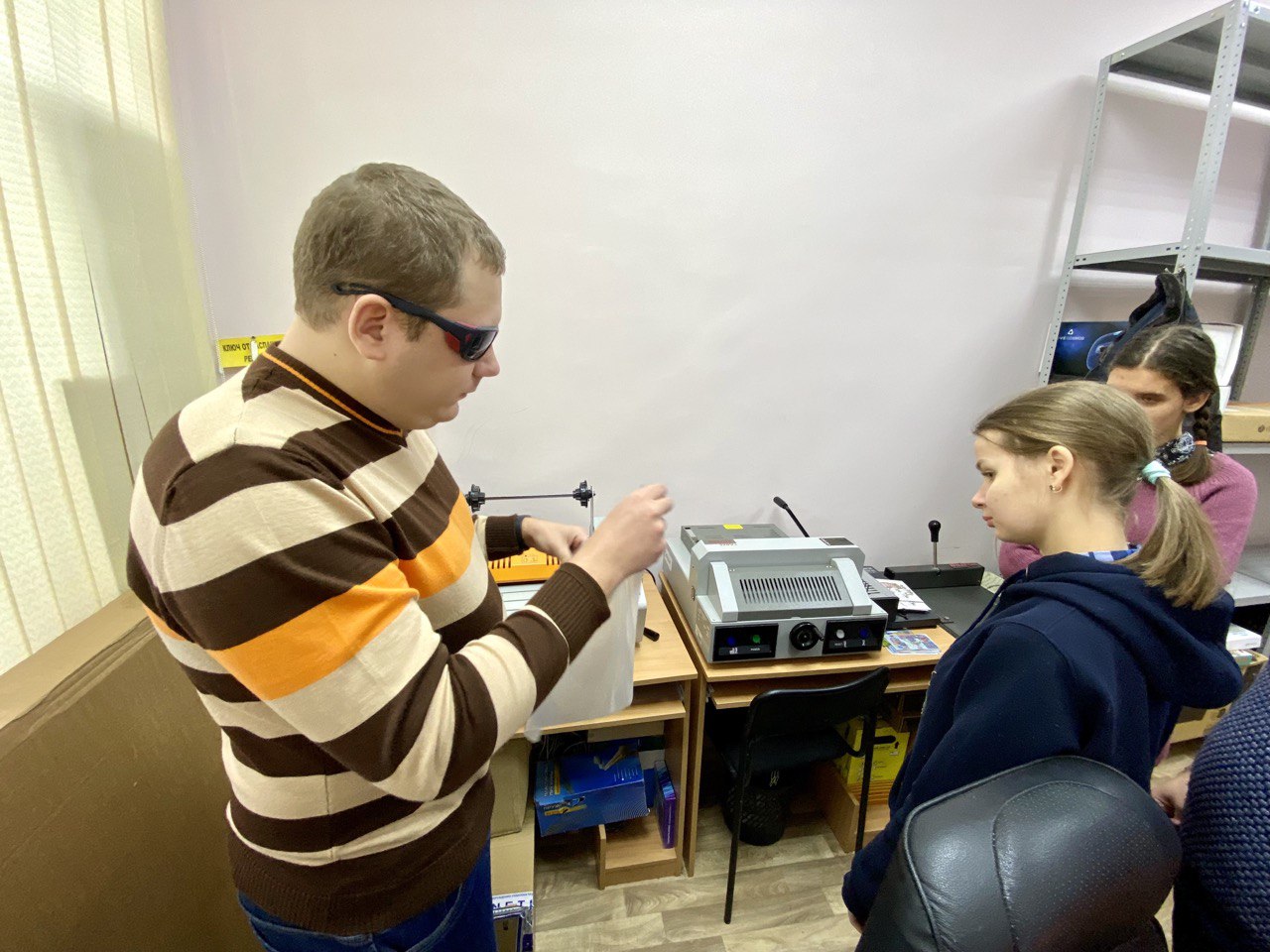 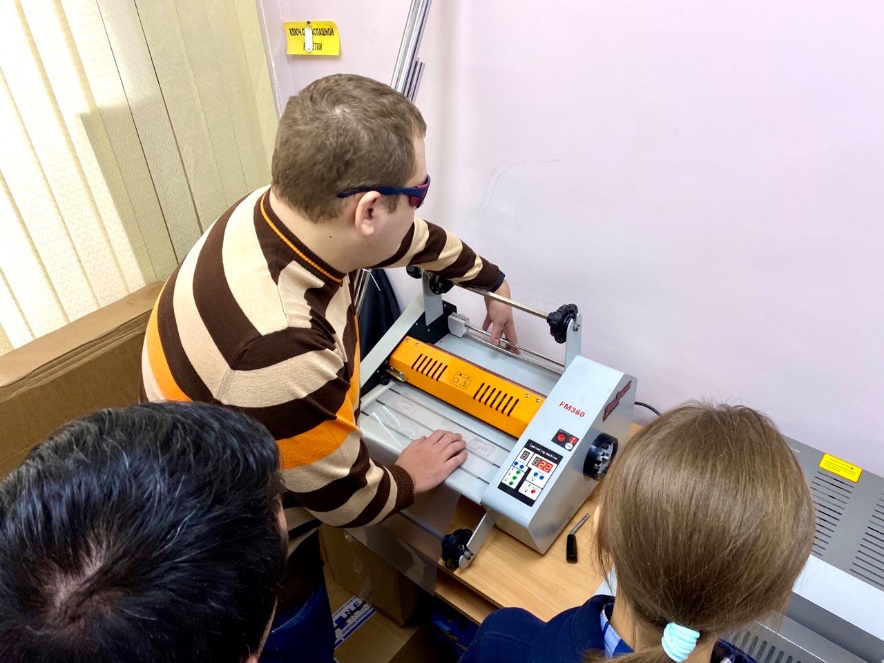 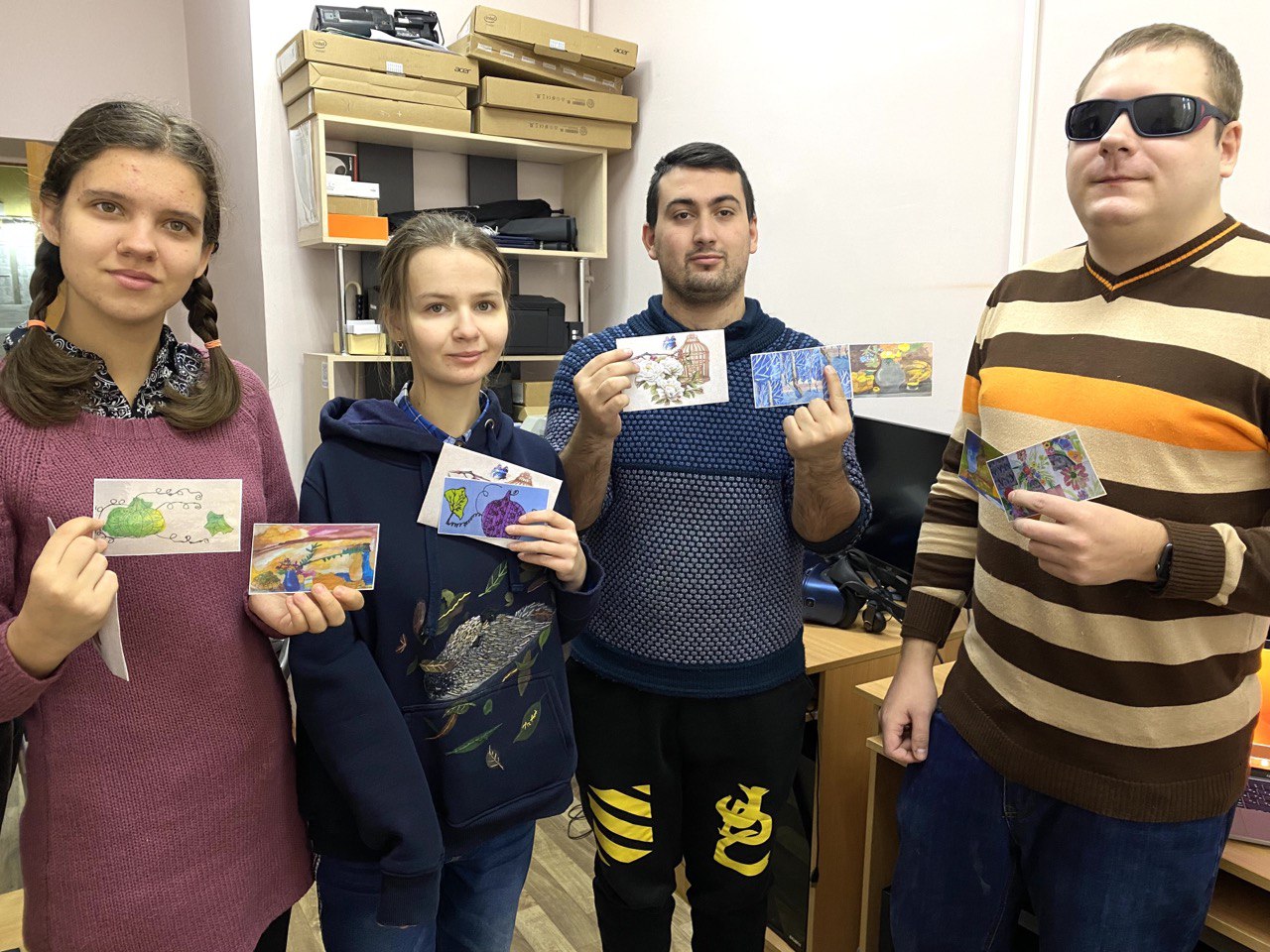 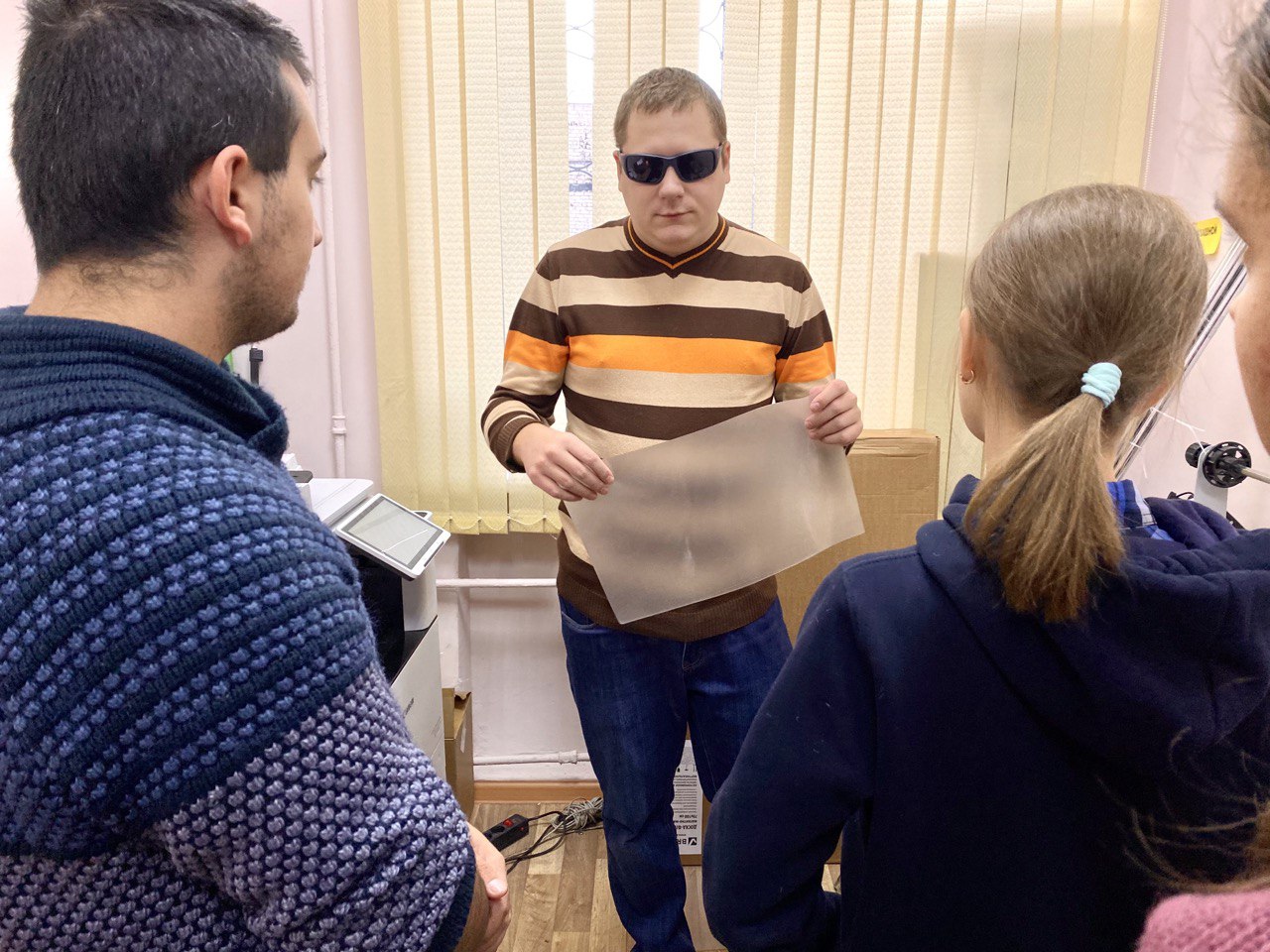 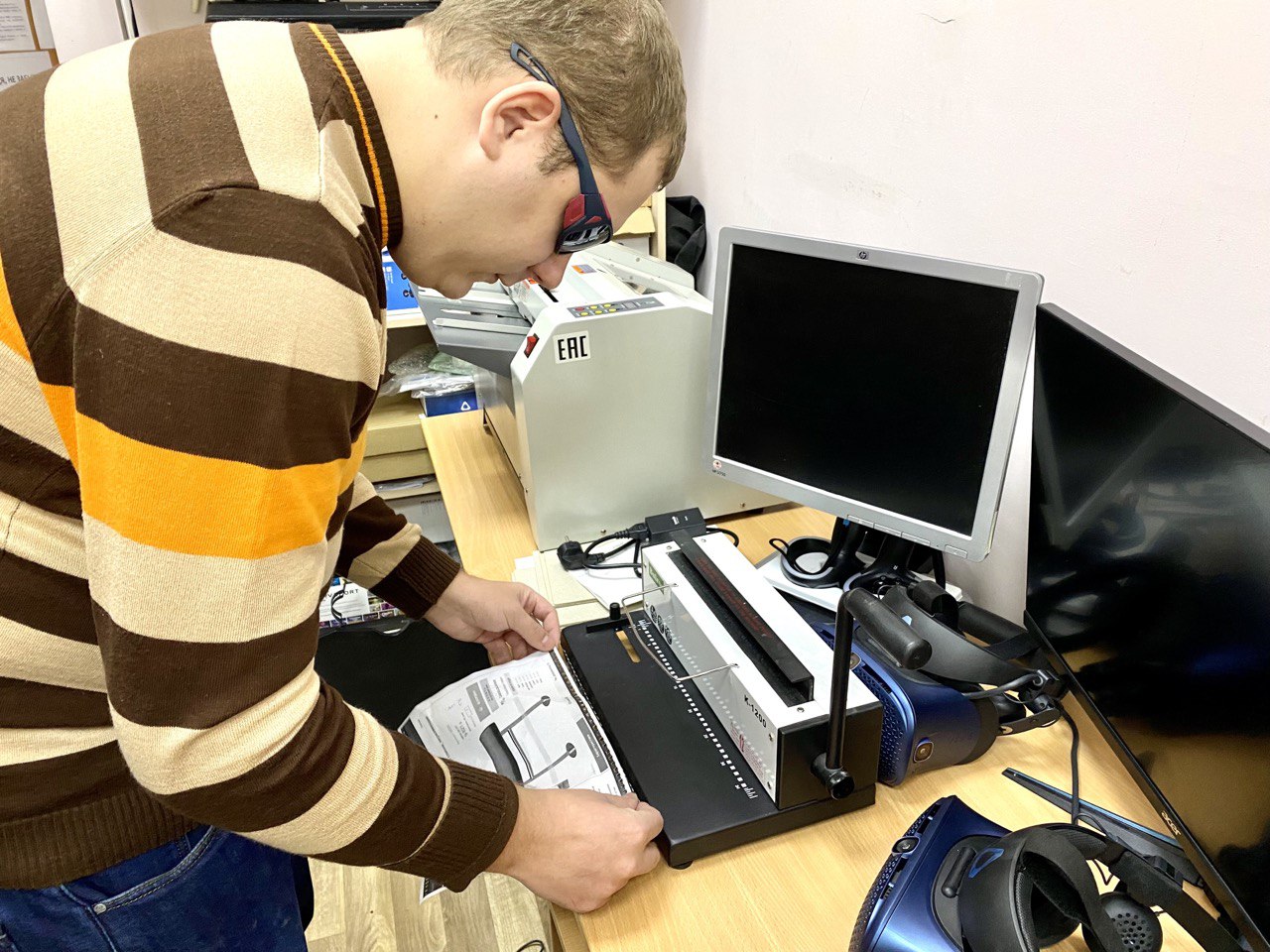 2
Введение
* Проект «Триумф». Подпроект «Полиграф и Я»
Волонтерский отряд движения «Абилимпикс» (обучающиеся с условной нормой)
Это работники УФ - мастера по созданию продукции малой полиграфии, наставники для учеников фирмы - обучающихся с интеллектуальными и сочетанными нарушениями


Волонтерский отряд «Оберег» (выпускники с инвалидностью и ОВЗ, медицинскими документами которых не предусмотрено трудоустройство)
Это наставники для учеников УФ и консультанты для работников
3
Влияние на достижение показателей
Результативность УФ «Полиграф и Я»
Качественно

рост Soft Skills волонтеров в области инклюзивного взаимодействия

Количественно

удовлетворенность участием в работе УФ – от 80 %

увеличение числа работников фирмы из волонтерских отрядов  «Абилимпикс» и «Оберег» 

увеличение числа работающих, самозанятых или фрилансеров из волонтерского отряда «Оберег»
4
УФ «Полиграф и Я». Задача и решение
В контексте развития волонтерских компетенций
создание условий для успешной социализации 

обучающихся с условной нормой 

обучающихся с разными нарушениями

выпускников с инвалидностью и ОВЗ
авансирование успеха 

многократный тривиальный показ 

варьируемое повторение

аксиологическая направленность продукции
5
УФ «Полиграф и Я». Этапы реализации практики
01.09. - 01.10.2021
Установочный
Набор учеников. Уточнение списка наставников. 
Тренинги на сплоченность. Показ готовой продукции. 
Создание рисуночной основы будущих изделий малой полиграфии

01.10. - 31.12.2021
Ориентировочный
Освоение технических средств для изготовления малой полиграфии 

15.01. - 01.04.2022
Продуктивный
Самостоятельное создание учениками продукции малой полиграфии 

01.04. - 01.05.2022
Итоговый
Мастер-классы от учеников по выполнению отдельных операций создания продукции малой полиграфии
6
Условия и необходимые ресурсы
30.000 рублей в год из внебюджета
текущий ремонт оборудования

бумага для печати

файлы для ламинирования

картриджи МФУ

скрепки для брошюратора
7
Условия и необходимые ресурсы
Требования к специалистам
выраженная личностная ориентация и гуманистическая направленность

высшее педагогическое образование с переподготовкой в области образовательной инклюзии

опыт работы с лицами с инвалидностью и ОВЗ 

владение технологиями производства изделий малой полиграфии
8
УФ «Полиграф и Я»
Результаты 2021
удовлетворенность 
учеников – 90 %, 
волонтеров-обучающихся – 100 %
волонтеров-выпускников – 100 %

На период работы фирмы в 2022-2023 учебном году
волонтерский отряд движения «Абилимпикс» включает 18 человек (было 14)
волонтерский отряд «Оберег» включает 12 человек (было 10)

начиная с 2019 года до настоящего момента 
число работающих, самозанятых или фрилансеров из волонтерского отряда «Оберег» возросло в три раза (с 4-х до 12-ти человек)
9
УФ «Полиграф и Я». Шедевры моими глазами
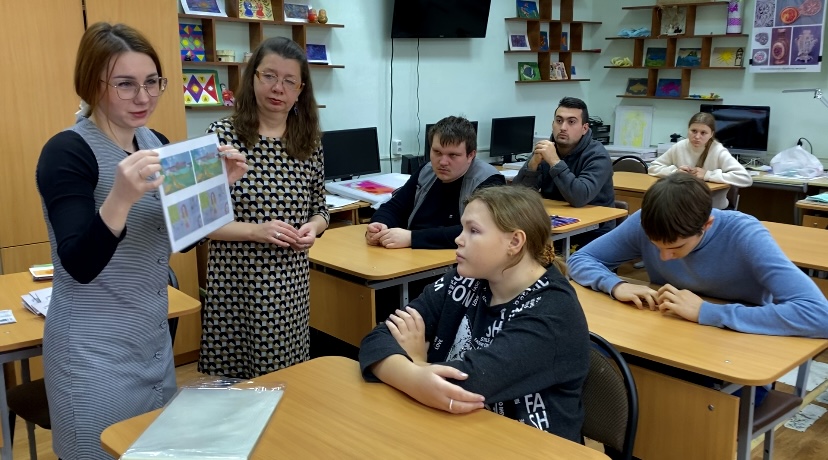 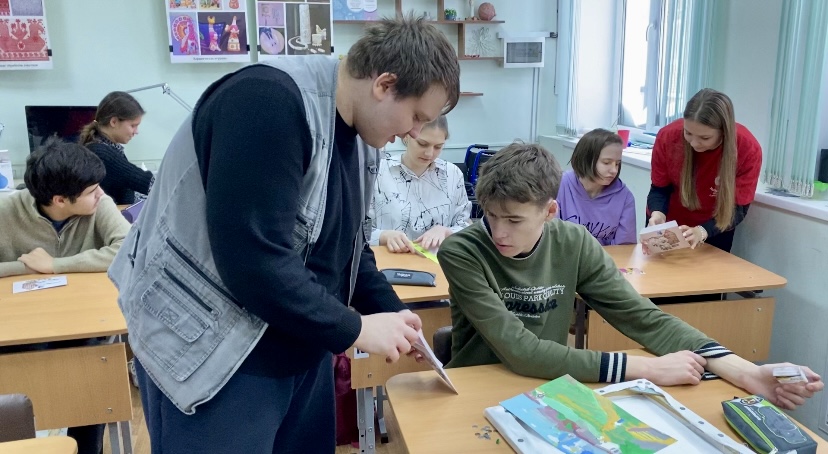 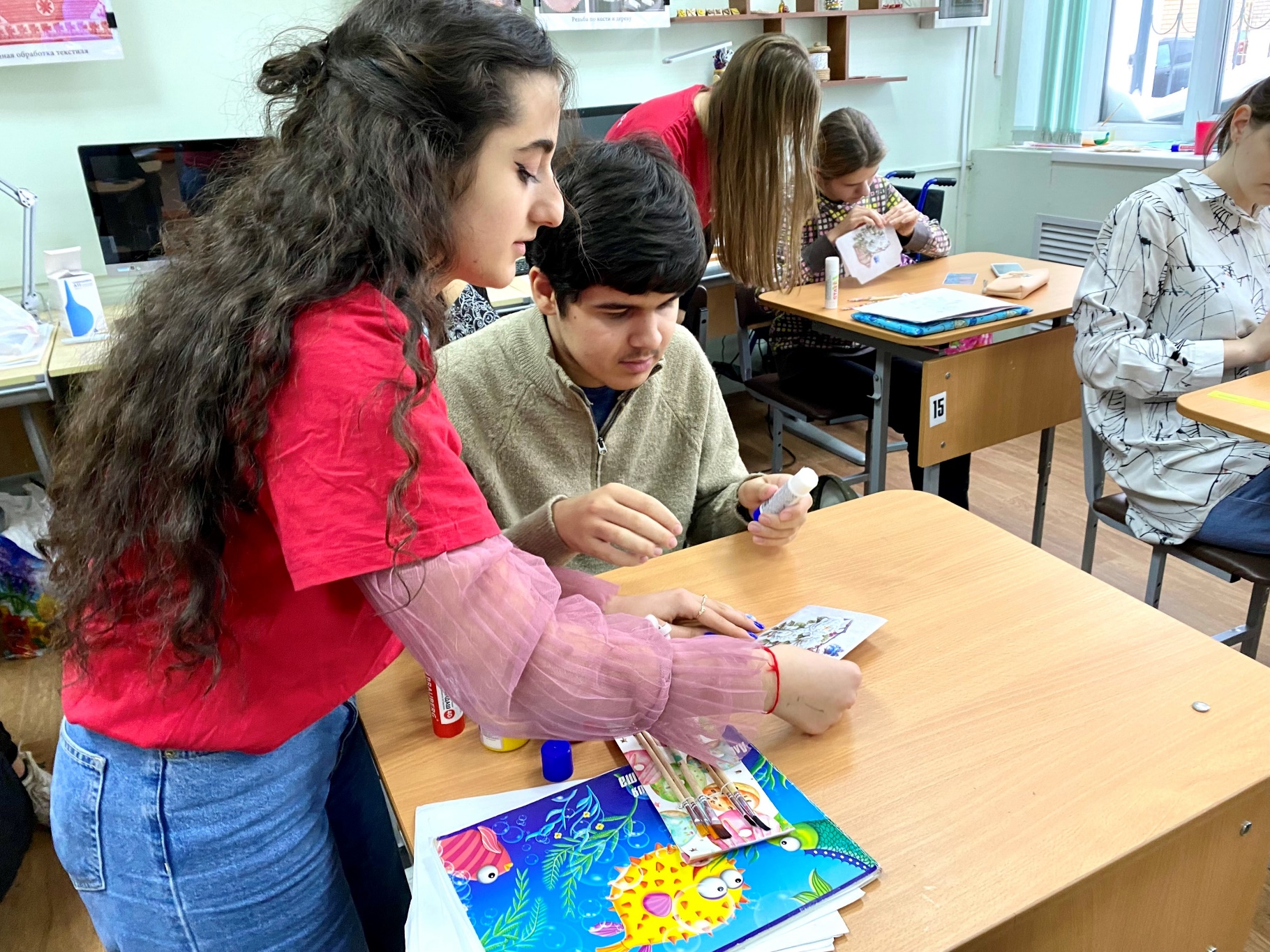 10
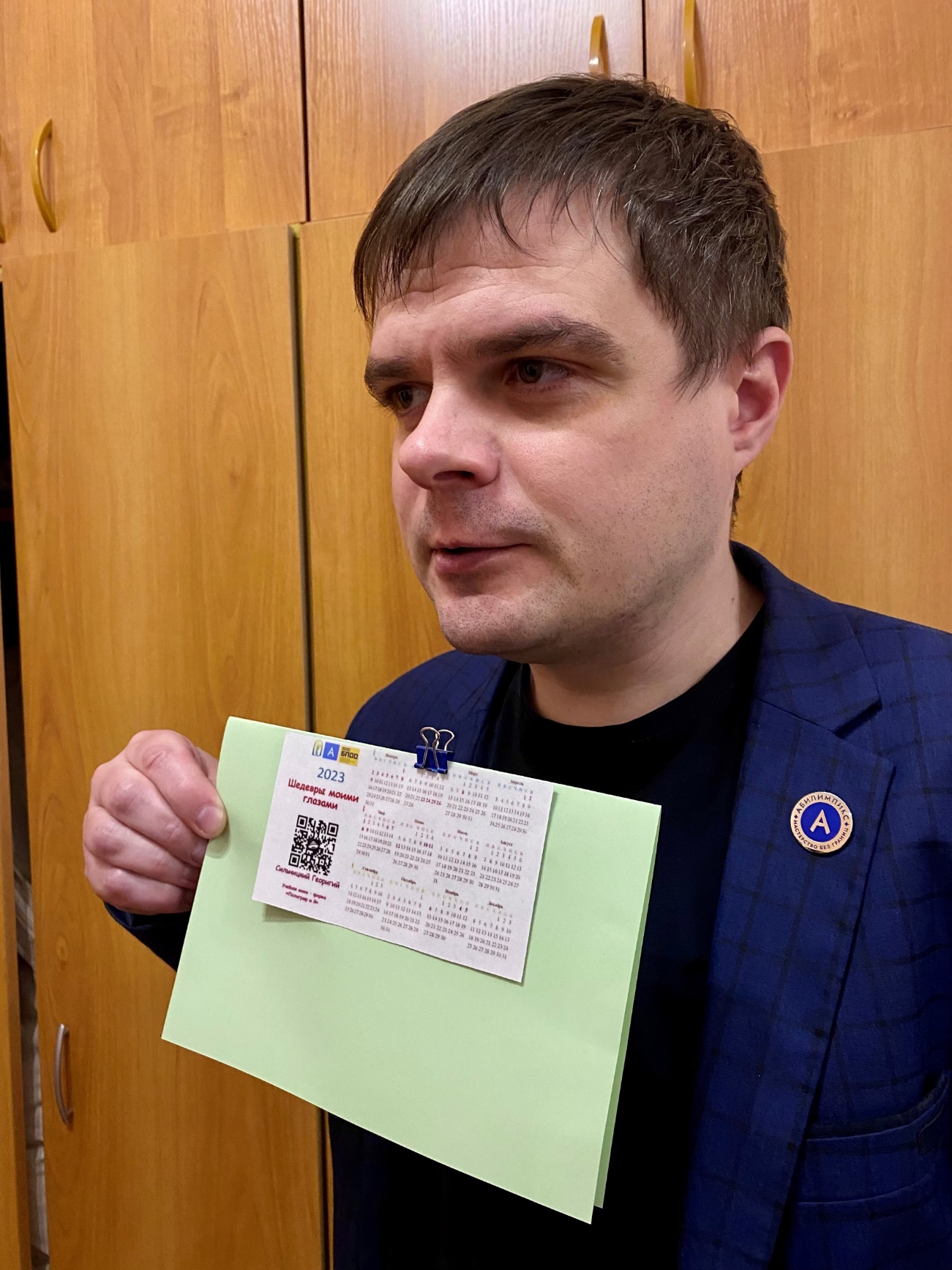 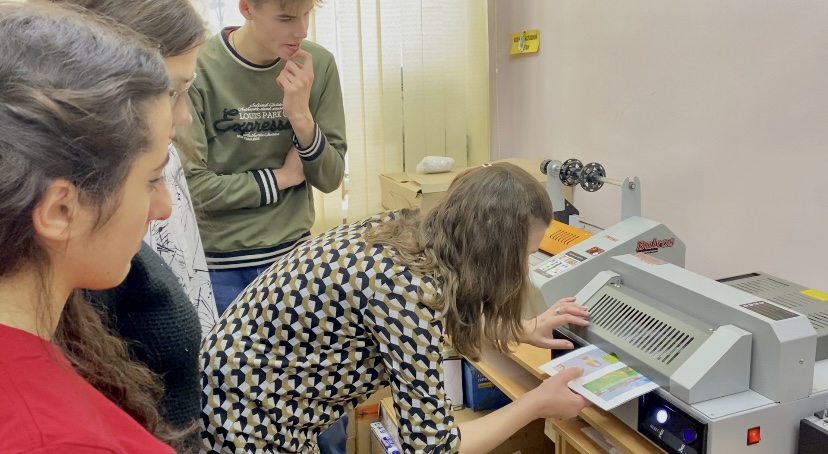 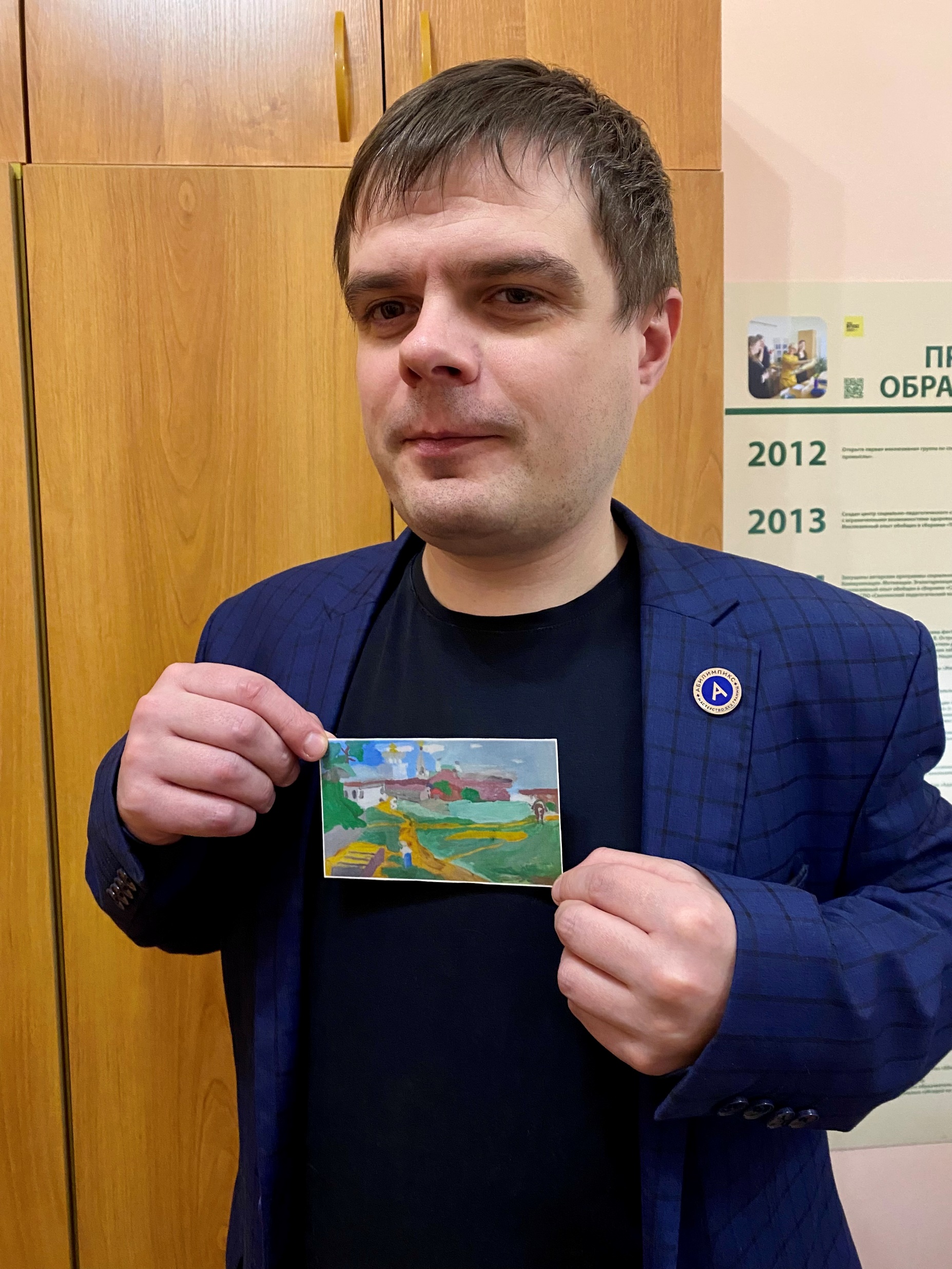 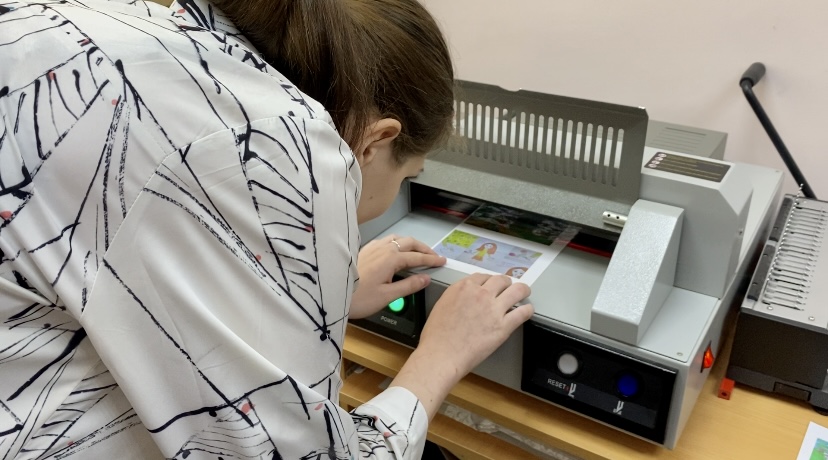 11
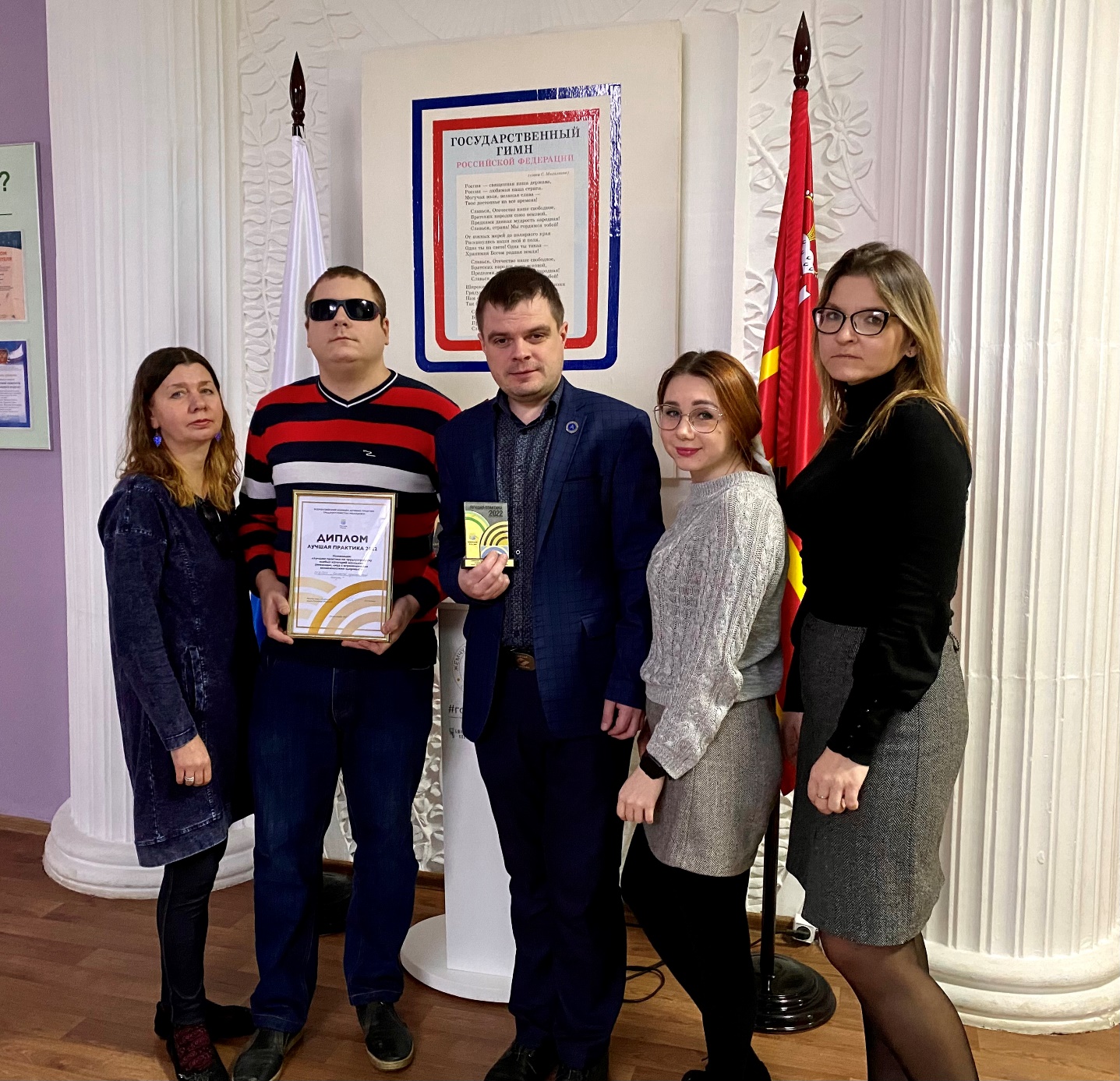 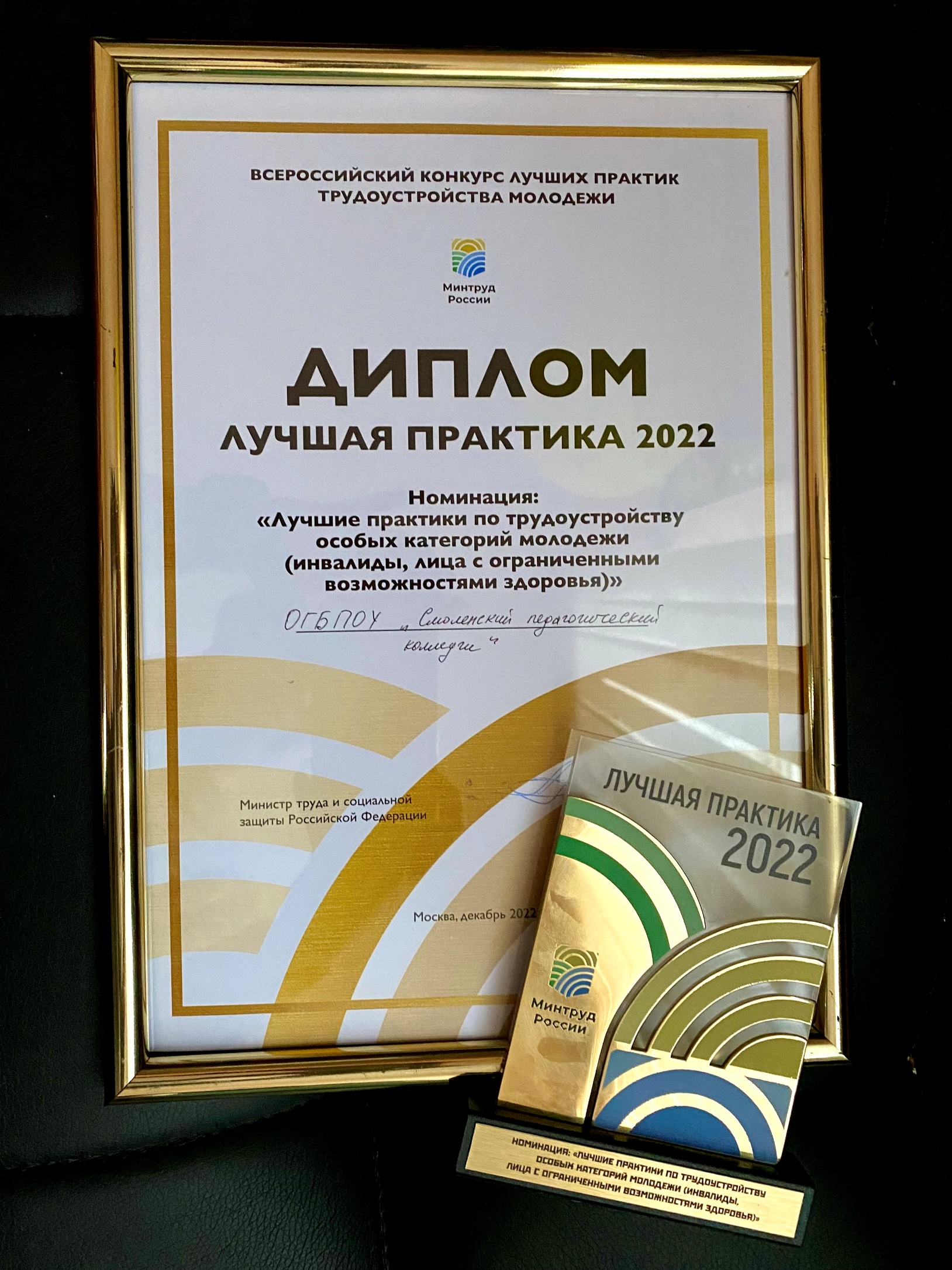 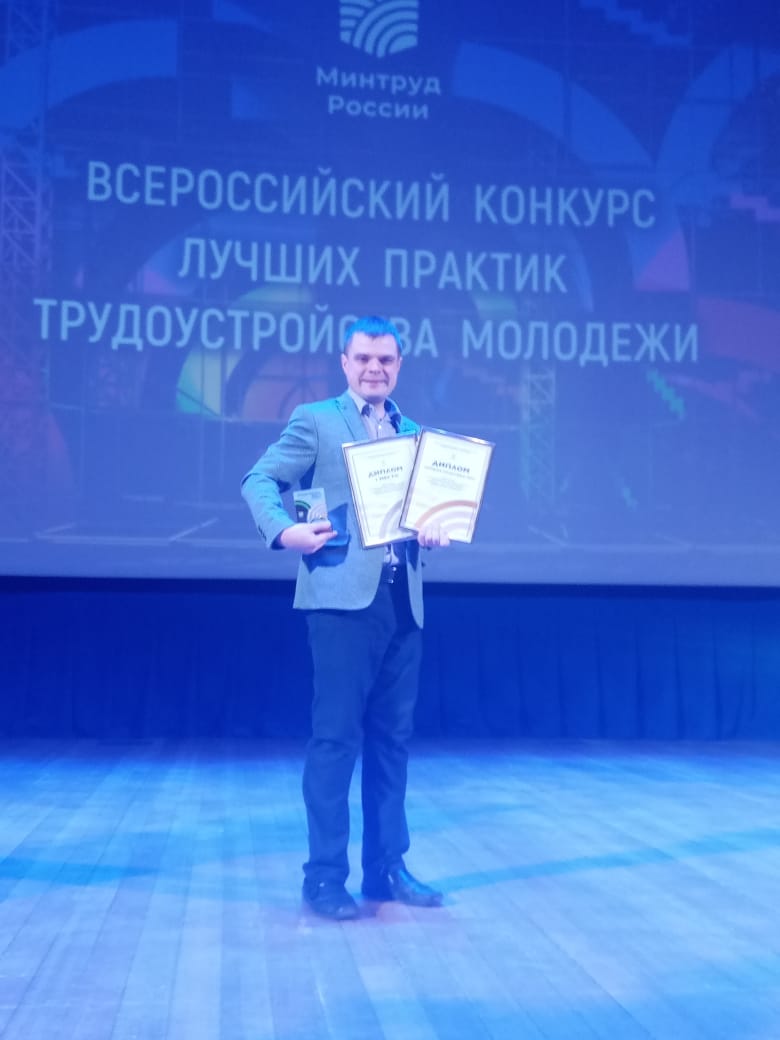 12